3
クレテに　ついて
か
テトス1:5-9
３つのことを　じゅんびしよう
きゃっかんせい
(ぜんたいの　
ながれ)
れいてきな　ちから
(せいれい)
しゅかんせい
(せんもんせい)
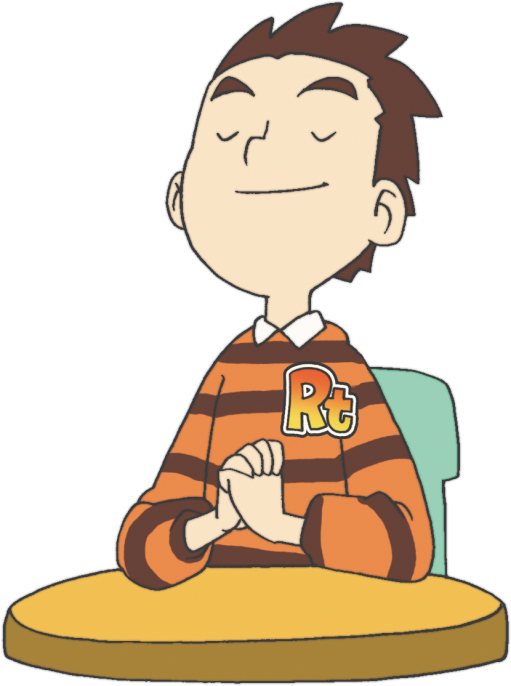 れいてきな　ちからが　あれば　たたかわずに　
かつように　なります
れいてきな　ちから
(せいれい)
ていこくいのりを　とおして
れいてきな　
ちからを　
やしなおう
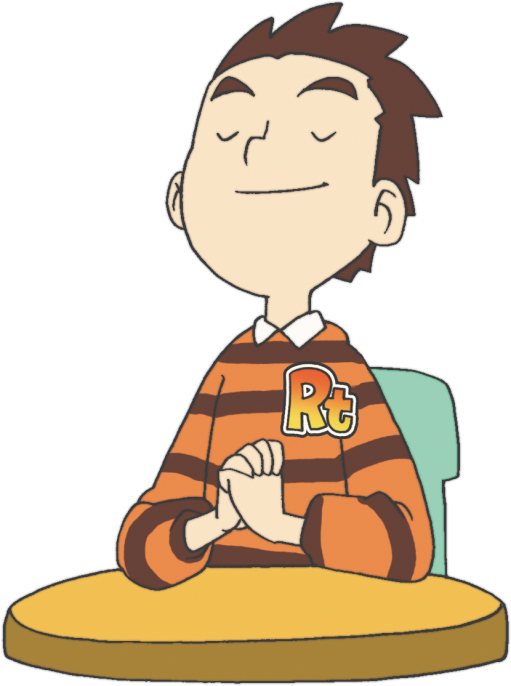 ぜんたいの　ながれを　みれば　
わたしが　すべきことが　みえます
きゃっかんせい
(ぜんたいの　
ながれ)
しゅかんせい
(せんもんせい)
かこ
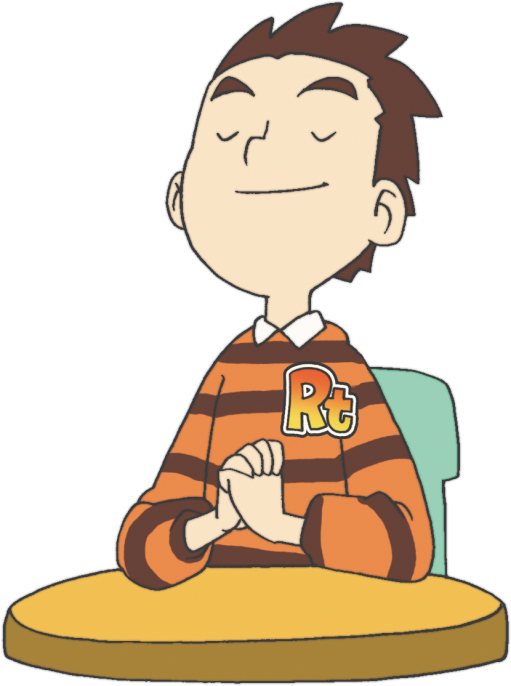 ふかさ
げんざい
たかさ
ひろさ
みらい
まわり
うえ
した
みっつのことを　そなえれば　わたしの　CVDIPが　
みえるように　なって　しょうにんに　なることが　できます
きゃっかんせい
(ぜんたいの　
ながれ)
れいてきな　ちから
(せいれい)
しゅかんせい
(せんもんせい)
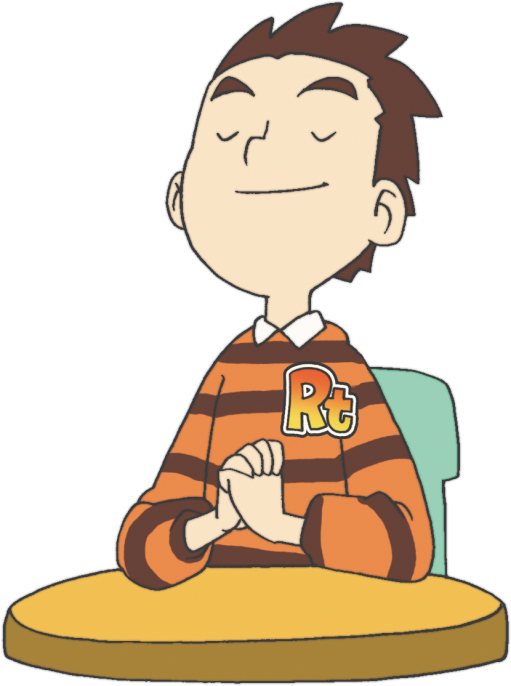 3
クレテに　ついて
か
テトス1:5-9
クレテは どんな　ちいきでしたか
.
きこうが　よく　ひよくな　とちの　おおきな　しまでした
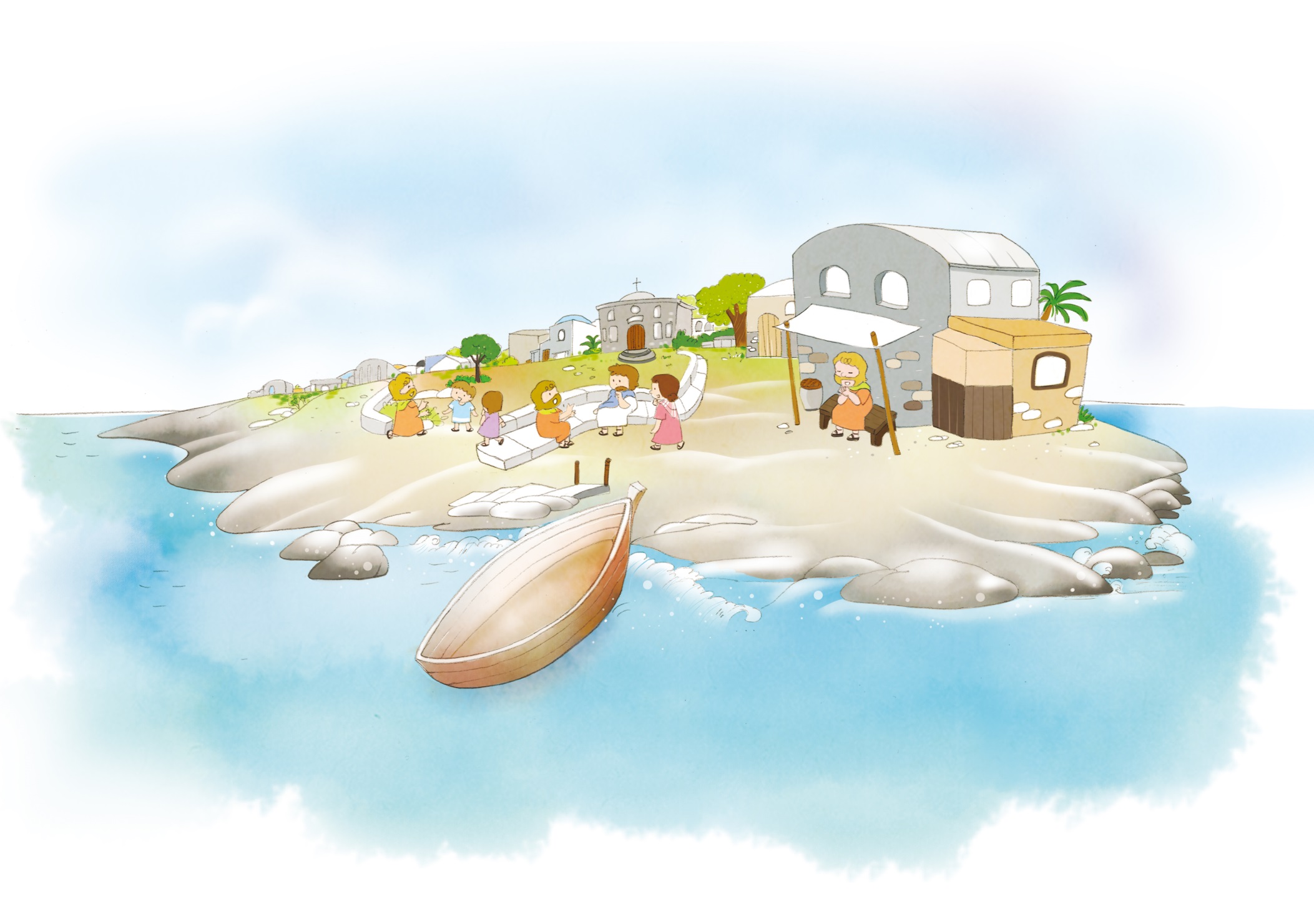 うそつきで　わるい　ひとが　おおかったのですが
　そのなかにも　マルコのおくじょうのまに　
さんかした　でしが　いました
고린도교회에 파송된 적이 있어요(고후2:13)
でんどうを　さまたげる　ユダヤじんが　おおく　すんでいました
.
2. レムナントが かならず　けいけん　
　　しなければ　ならないこと
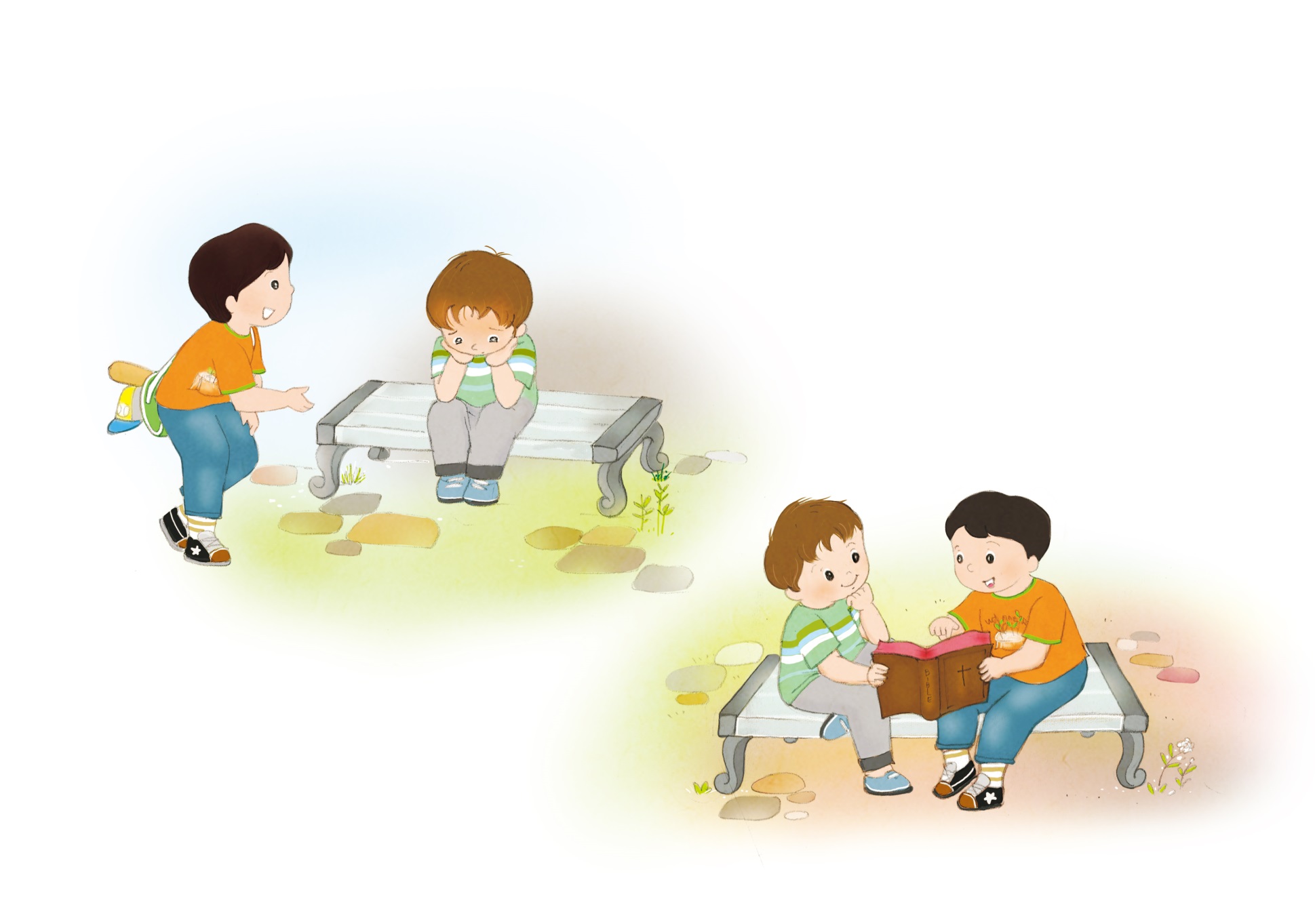 どんなに　わるい　ちいきでも　ふくいんを　もった　
ひとりが　いれば　じゅうぶんです
ふくいんを　もった　ひとりが　ひとつの　ちいきを　いかすように　なります
ふくいんを　もった　ひとりが　ひとつの　くにも　いかすように　なります
このよには　わるい　げんばが　たくさん　あります
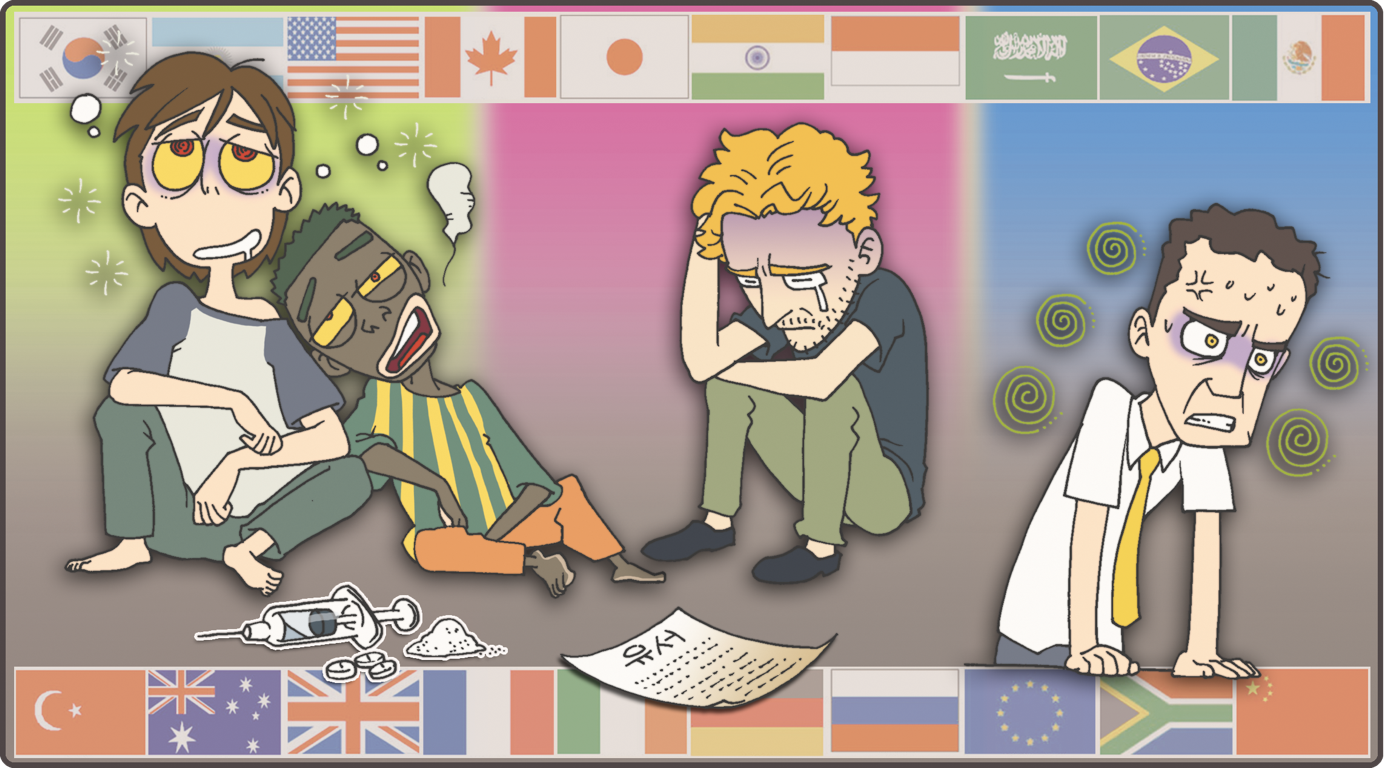 체
どんなに　わるい　げんばでも
ふくいんで　いかす　ひとりに　なりましょう！
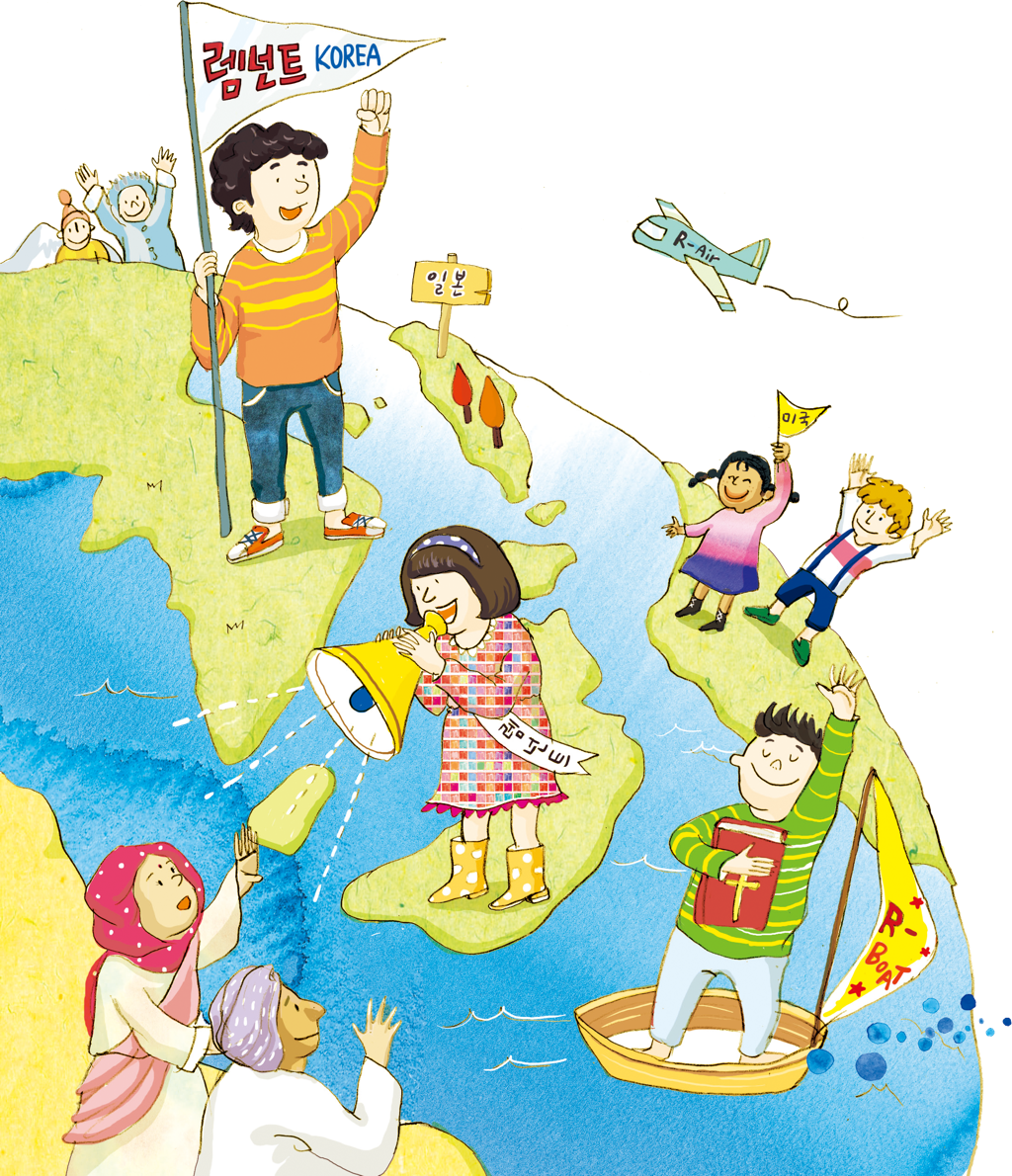 アフリカを　いかした　
リビングストン
せんきょうし
インドを　いかした
ウィリアム・ケアリー
せんきょうし
ちゅうごくを　いかした
ハドソン・テーラー
せんきょうし
.
3. レムナントのとき げんばを　
　　たいけんすることが　じゅうようです
せんきょうげんばに　いった　けいけんは　ありますか
でんどうを　したり
でんどうげんばに　いっしょに　いった
ことは　ありますか
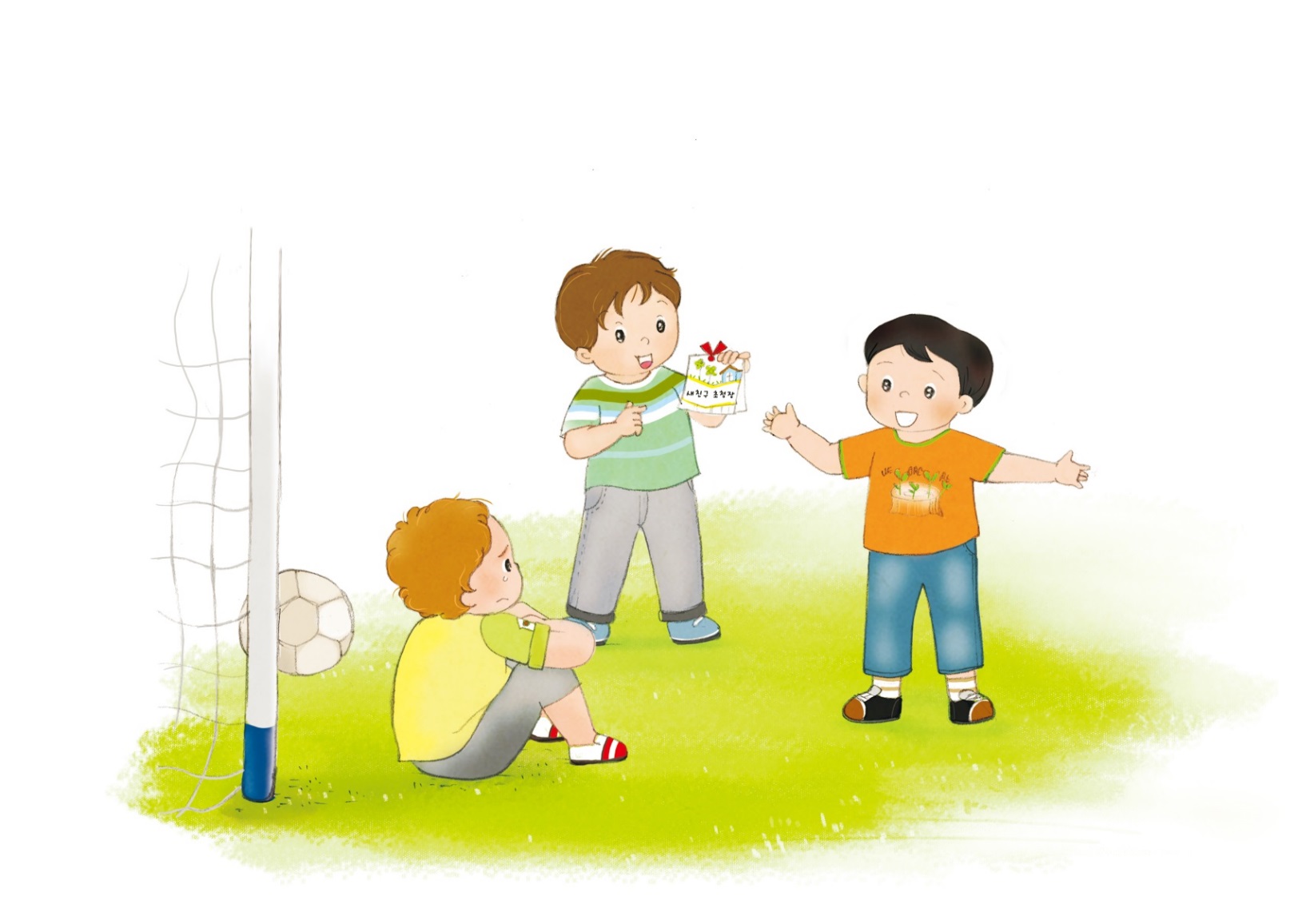 たみんぞくの　
ともだちと　まじわりを　した　けいけんは　
ありますか
フォーラムを　とおして　おおくの　ひとを　いかす　でんどうしゃとして　じゅんびしましょう!
.
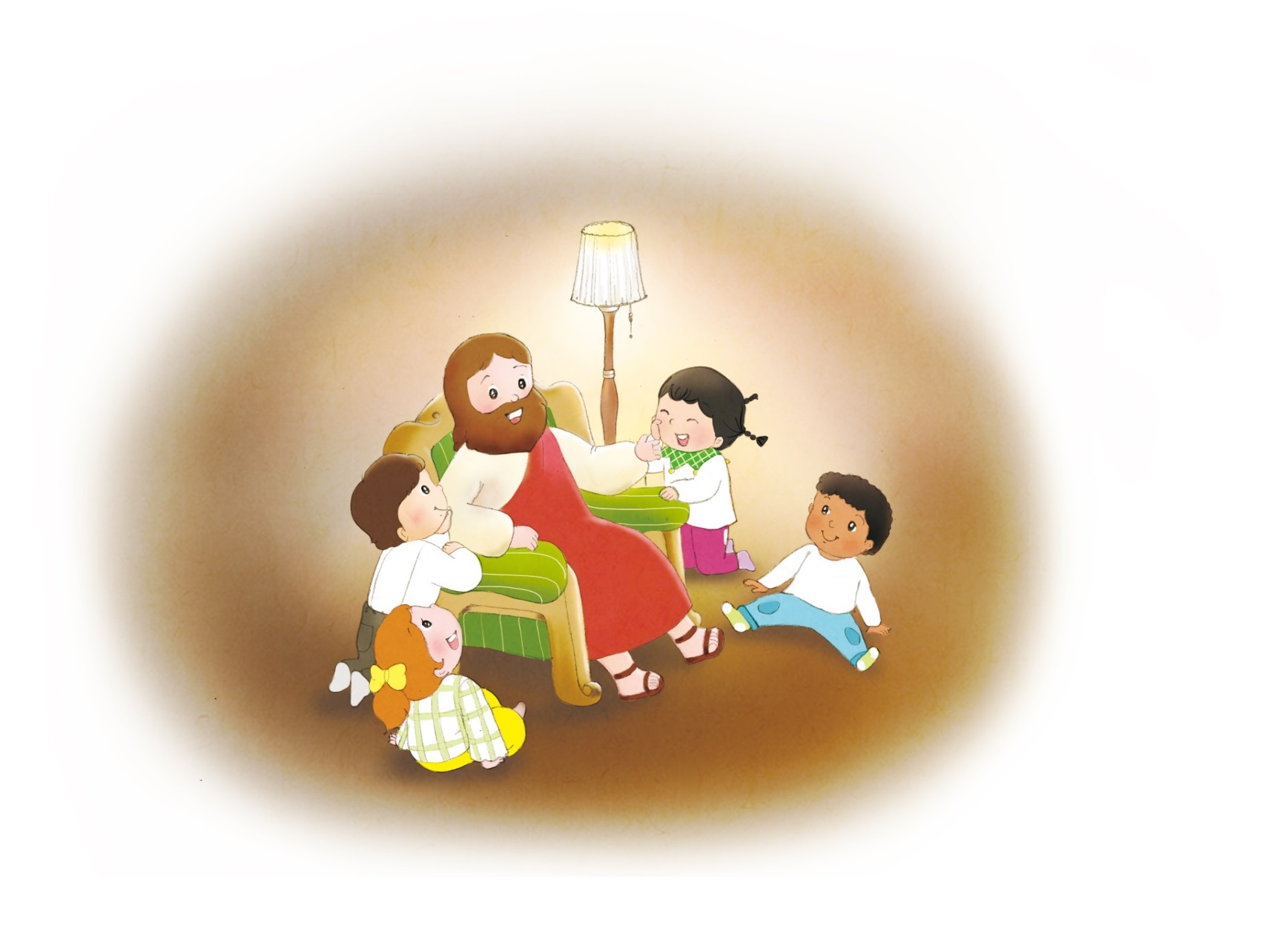 フォ
ー
ラム
し
て
いん
し
よう
こく
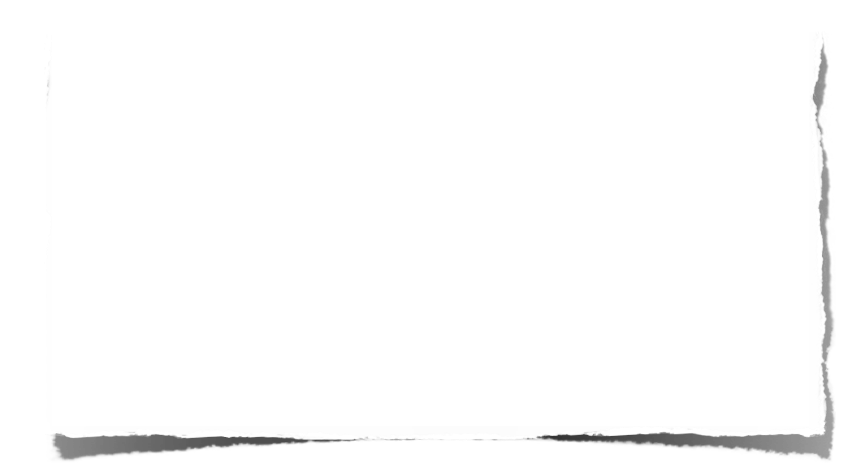 みことばの　なかで　いちばん　こころに　
のこった　ことを　フォーラムしよう
わたしが　いかすべき　げんばに　
ついて　フォーラムしよう
こんしゅう　じっせんすることに　ついて
フォーラムしよう